Renueva tu Currículum Vitae (CV): Incrementa tus Oportunidades
Instructor:
Héctor José Rodríguez
Introducción
Hay que envolver bien los regalos antes de regalarlos…

En promedio una vacante genera 200 CVs, si se cuenta con 10 vacantes, se pueden tener hasta 2,000 CVs en la bandeja de correo.

Tenemos 30 segundos para captar la atención del reclutador.

Se cumplen prioridades 
Colaboradores Internos
Recomendaciones
Bolsas de Trabajo Interna
Público en General
¿Cómo hacer para que tu CV marque la diferencia ante 2,000 aspirantes?
¿Qué es un CV?
Las siglas CV se refiere a Currículum Vitae, también conocido como "Hoja de Vida", "Resumen de Vida", y se refiere a la parte profesional. El CV permite demostrar las razones por las cuales te convierten en una mejor candidatura para el puesto a desempeñar. 

Vocabulario importante a conocer:
Vacante: Se refiere al cargo, puesto, función o rol que no está ocupado por nadie. 
Aspirante: Persona que aspira a conseguir un empleo.
Reclutador: Persona encargada de buscar talentos, para seleccionar al que más se asimile a la vacante a desempeñar.
Candidata/o: Conjunto de personas con perfiles más similares a la vacante.
Reclutamiento: Proceso por el cual se lleva acabo la ejecución de Contratar Personal.
Definición y Vocabulario importante a conocer.
Ejemplo de CV que no va de acorde a lo mencionado:
Recomendaciones a Puntos a mejorar:
Cambiar el Fondo a un color más claro.

Modificar el color de las letras

Darle un orden con viñetas o números

Que no cuente con errores de ortografía

Cambiar el Correo
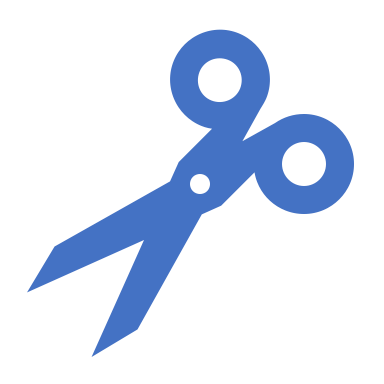 Recomendaciones
¿Cómo hacer un CV?
8 Puntos de un buen Currículum (1-4)
8 Puntos de un buen Currículum (5-8)
Ejemplo de un buen Currículum
¿Qué cambió?
Conclusión -> Recuerda estos puntos a la hora de realizar un CV
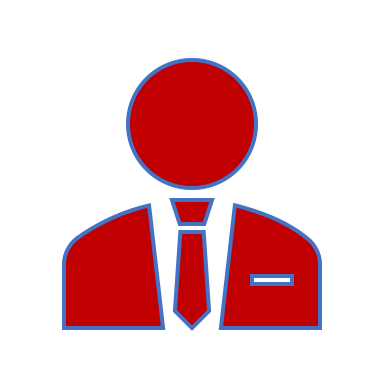 ¿Qué Bolsas de Trabajo me recomiendas?
En las más reconocidas, que son:
OCC

LinkedIN

Michael Page

Bumeran

Compu-Trabajo

Indeed

Bumeran

Quiero chamba

Gob.mx 

Trabajos.mx

Universidades

Bolsas de Trabajo de Empresas
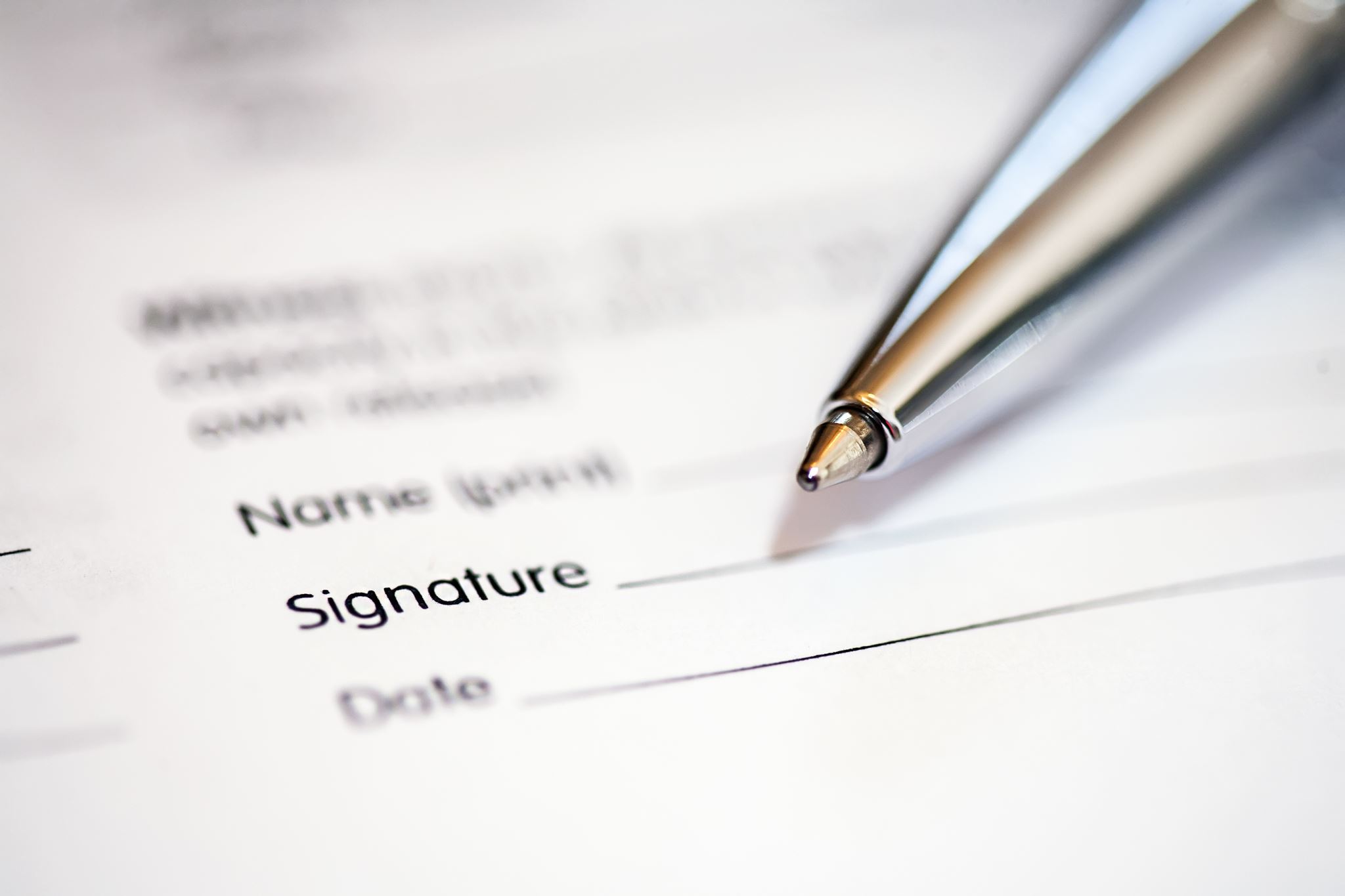 ¿Dónde puedo hacer mi Currículum?
Microsoft Word

Microsoft Power Point

Canva

Pages de iOS
Entra al sitio de TodoRH: https://todorh.com/ 

Da clic en la parte superior derecha donde dice en rojo: Blog RH 

En la página de Blog RH, desliza hasta abajo y verás los archivos en PDF, no es necesario que nos compartas tu información, únicamente da clic en el nombre de la Plantilla y se descargarán.
3 Pasos para adquirir 4 Plantillas de CV Gratis:
Si deseas conocer más de Recursos Humanos y/o de Felicidad Organizacional, 

Te invito a que me sigas en Instagram: @JoeRodriguezmx